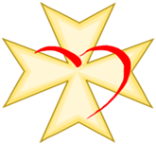 Caso clínico.Sección hemodinámica. HCD “Gómez Ulla”
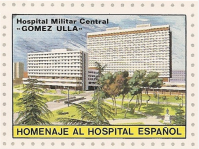 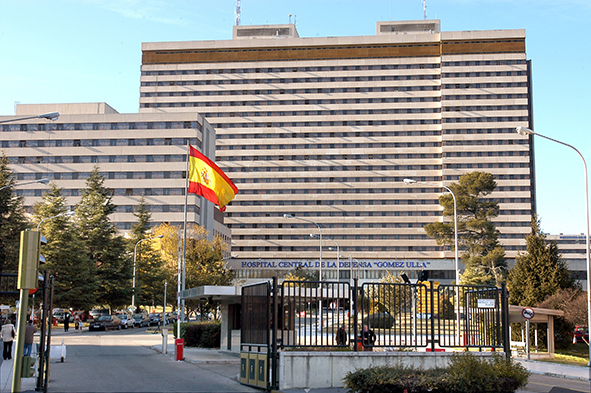 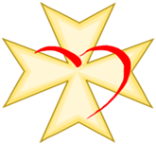 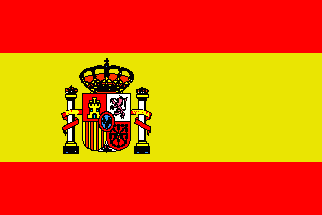 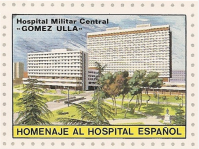 Varón de 78 años.FRCV: HTA, DL.
	FA y portador de MCP VVI (por FA lenta).
	HªCV: CIC.
2002: Cateterismo en HCSC por angor y PEG+ lesión severa focal en 1ªOM, oclusión distal de Cx y CD con malos lechos distales. DA con lesiones severas distales y vaso de pequeño calibre.
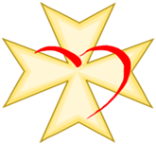 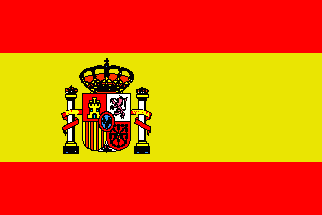 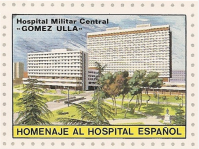 24/02/14: Coronariografía programada por angor de esfuerzo estable reagudizado
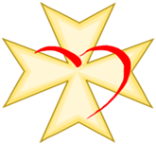 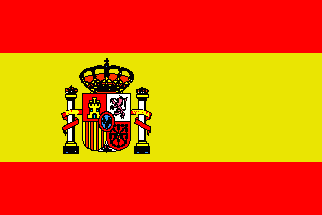 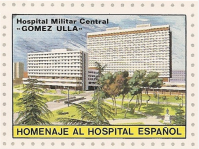 Árbol coronario muy calcificado.
TCI largo sin lesiones.
DA: lesión larga y severa en DAm y lesión funcionalmente completa dista con vaso final de pequeño calibre.
CX: oclusión total distal con vaso distal límite. 1ªOM (buen vaso) con lesión del 70% proximal y del 50% distal. 
CD: dominante, con oclusión completa de la IVP proximal. Se visualiza vaso distal de pequeño calibre que se rellena por circulación heterocoronaria (similar a estudio de 2002)
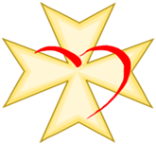 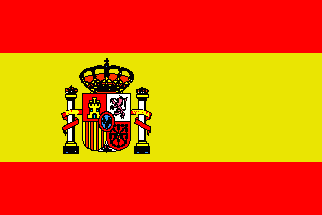 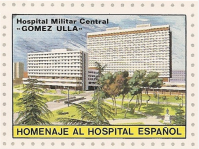 Revascularización percutánea con Stents Convencionales de DAm (3/20) y 1ªOM proximal (2.75/15)
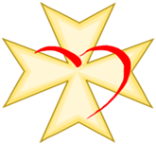 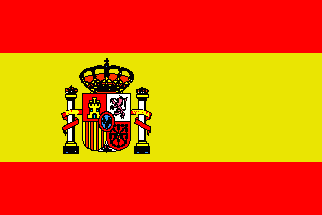 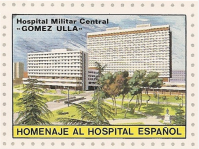 28/02/14: Tras el procedimiento angor de esfuerzo y reelevación de MLM nueva coronariografía
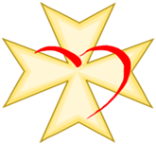 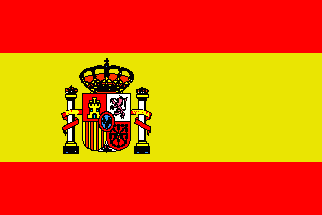 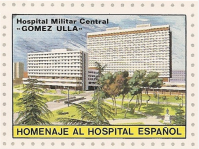 Disección de la OM después del Stent implantadonuevo stent convencional (3.5/20).
Placa dudosa de Cx proximal con stent convencional (4/12).
Se afecta ostium de DA, se implanta stent convencional 3/12 haciendo kissing-balón con Cx ostial.
Resultado
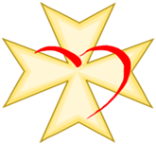 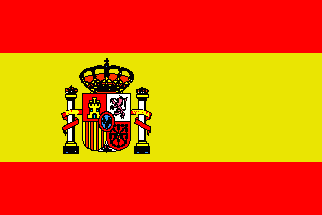 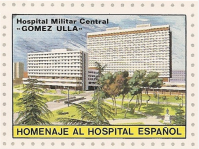 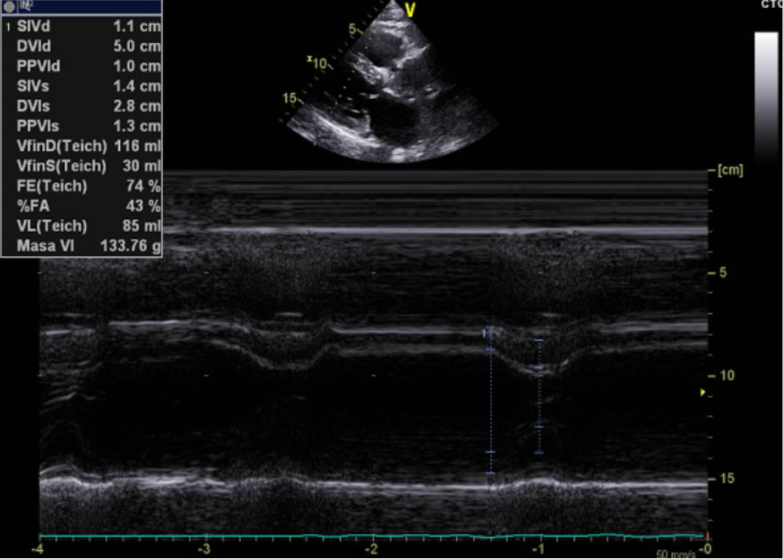 ECO: FEVI 49%, disfunción ligera de VD. IM moderada, HTP moderada. Esclerosis áortica.
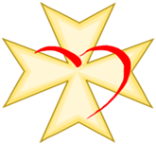 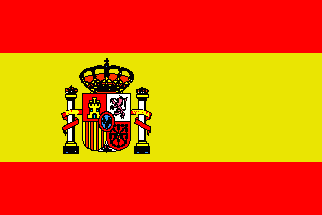 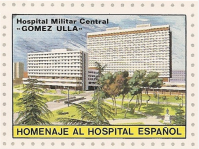 24/04/14: SCACEST
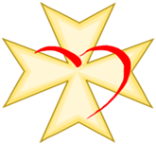 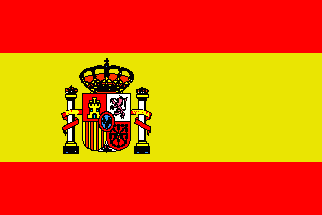 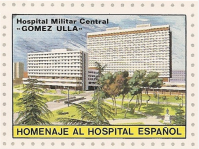 Árbol coronario muy calcificado.
TCI largo sin lesiones.
DA: lesión crítica proximal que afecta al ostium y presenta imagen compatible con trombo. Lesión severa en DAm, buen lecho distal.
CX: lesión severa ostial y 1ª OM con dos lesiones severas en Tandem.
CD: no se sonda.
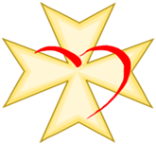 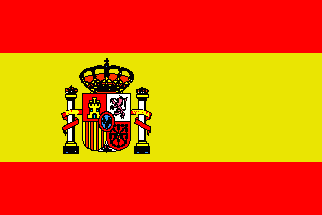 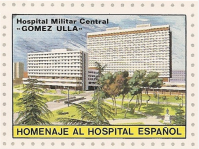 ICP con DES sobre lesiones de DAo-p, DAm y DES directos sobre lesiones de 1ªOM.
Resultado
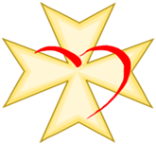 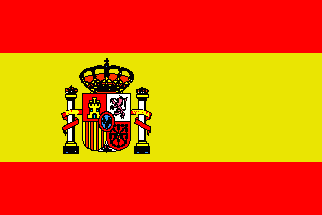 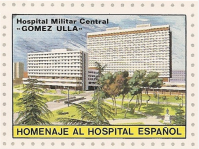 Junio 2014.
Ingresa por angina, e ICC que responde pobremente a diuréticos y precisa tratamiento con levosimendan.
Eco: FEVI 23%, IM severa.
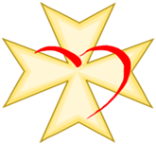 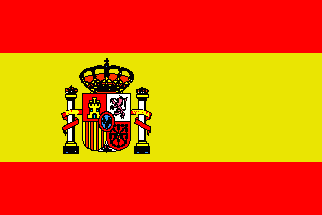 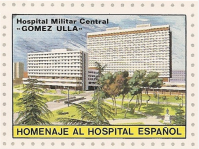 Nueva Coronariografía.
TCI largo sin lesiones.
DA: lesión severa en DAm, buen lecho distal.
CX: lesión severa ostial y 1ª OM con dos lesiones severas en Tandem.
CD: con lesión moderada larga en segmento proximal. IVP ocluida desde el segmento proximal.
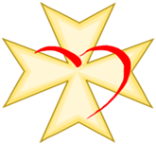 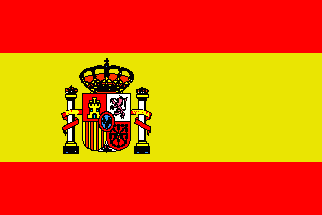 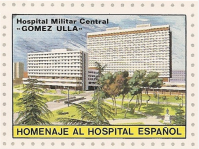 Se propone para cirugía tras comprobar viabilidad con prueba de isótopos.
Doble derivación con puentes de safena a DA y 1ªOM.